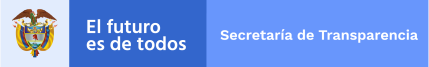 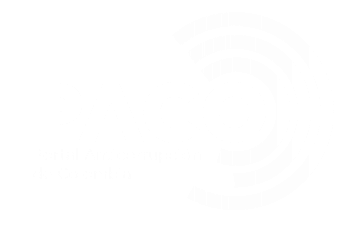 Secretaría de Transparencia de la  Presidencia de la República de  Colombia:
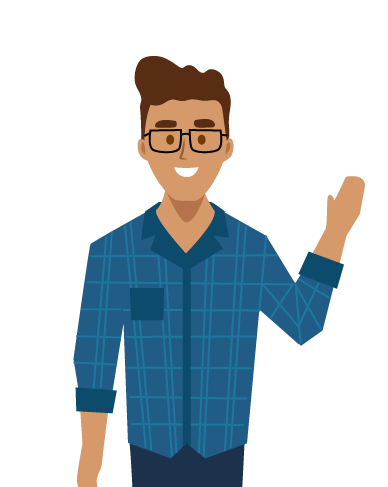 Portal Anticorrupción de Colombia
1
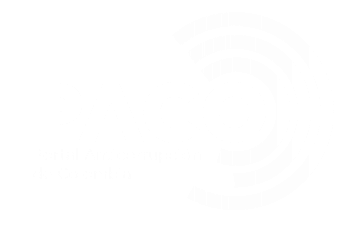 Servicios de PACO
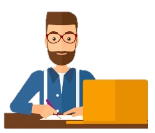 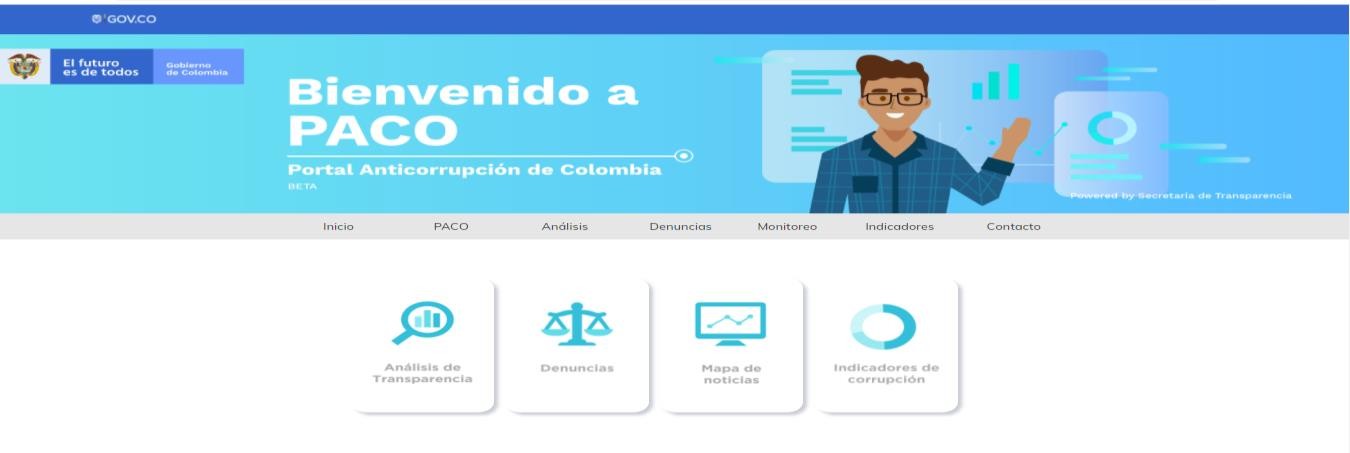 Reportes
Servidores  públicos
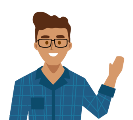 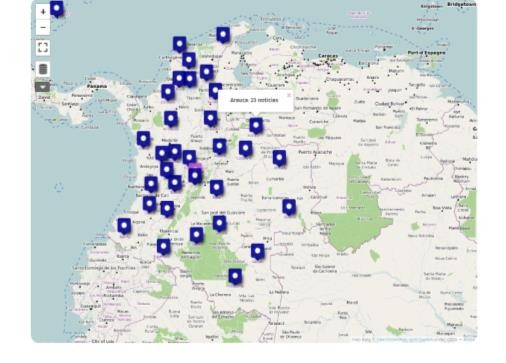 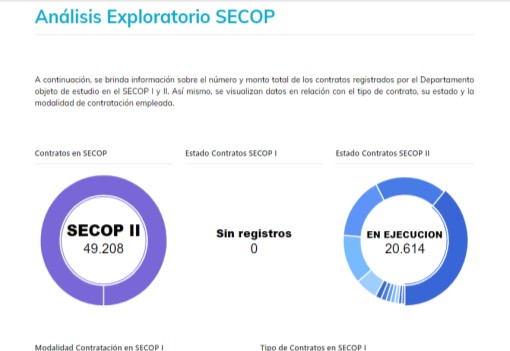 Denuncias
RE
Ciudadanos
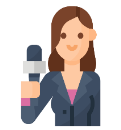 Mapa  noticias
Periodistas
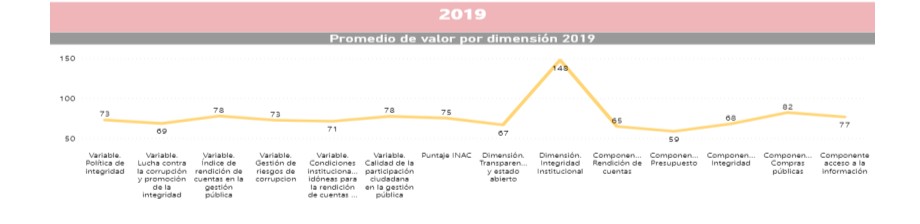 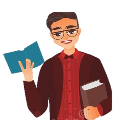 Indicadores

Estudiantes
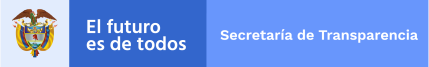 2 Esquema funcional de PACO
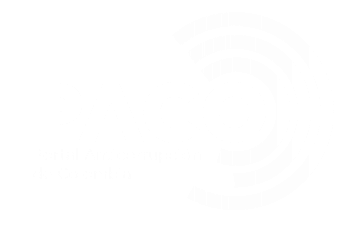 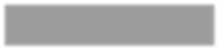 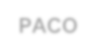 PACO
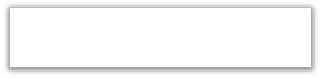 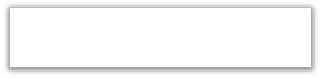 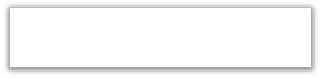 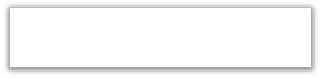 Reportes
Denuncias
Monitoreo
Indicadores
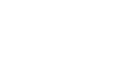 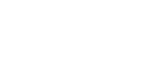 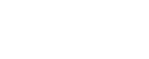 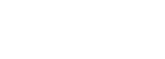 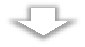 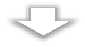 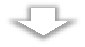 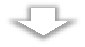 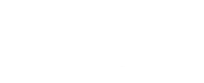 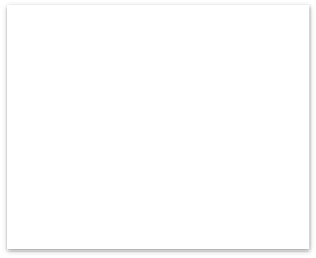 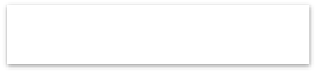 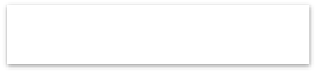 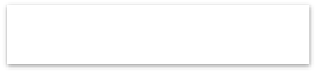 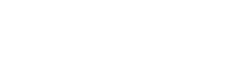 Mapa de noticias  interactivo y  georreferenciado
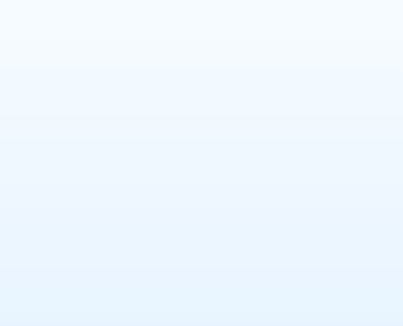 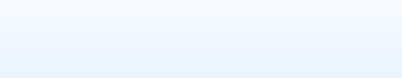 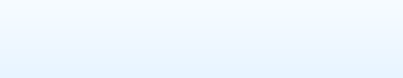 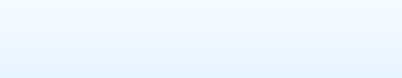 Sanciones
Número de reportes y  georreferenciación
Índice Nacional  Anticorrupción
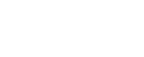 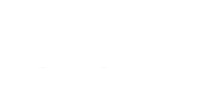 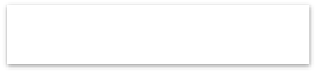 Indicadores de
percepción
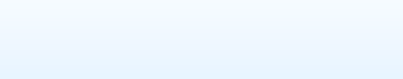 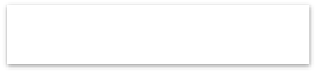 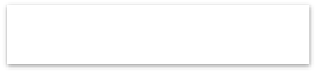 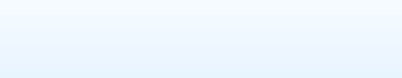 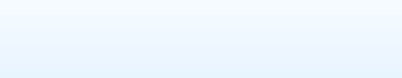 Multas
Botón para denunciar
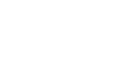 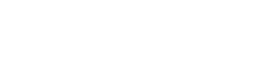 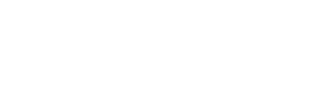 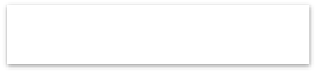 Indicadores de Gobierno
Abierto
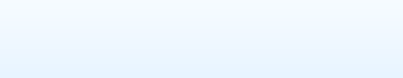 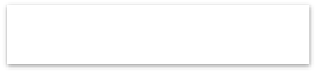 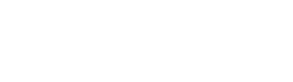 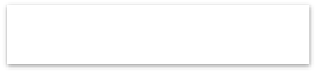 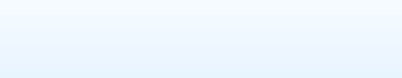 Contratación pública
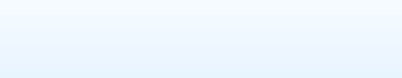 Claves para hacer buena  denuncia
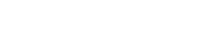 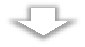 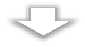 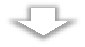 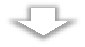 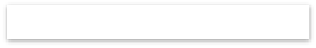 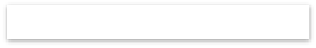 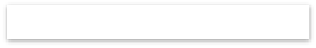 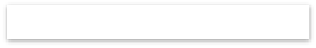 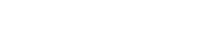 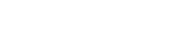 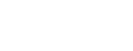 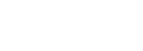 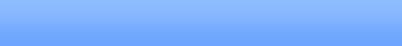 Científicos de datos
Expertos legales
Periodistas
Estadísticos
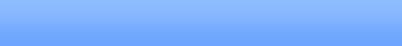 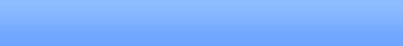 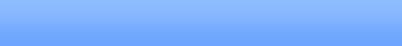 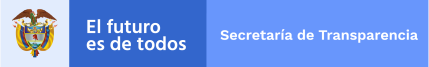 3
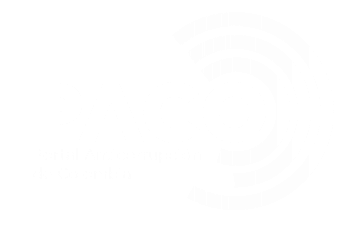 Interfaz de PACO
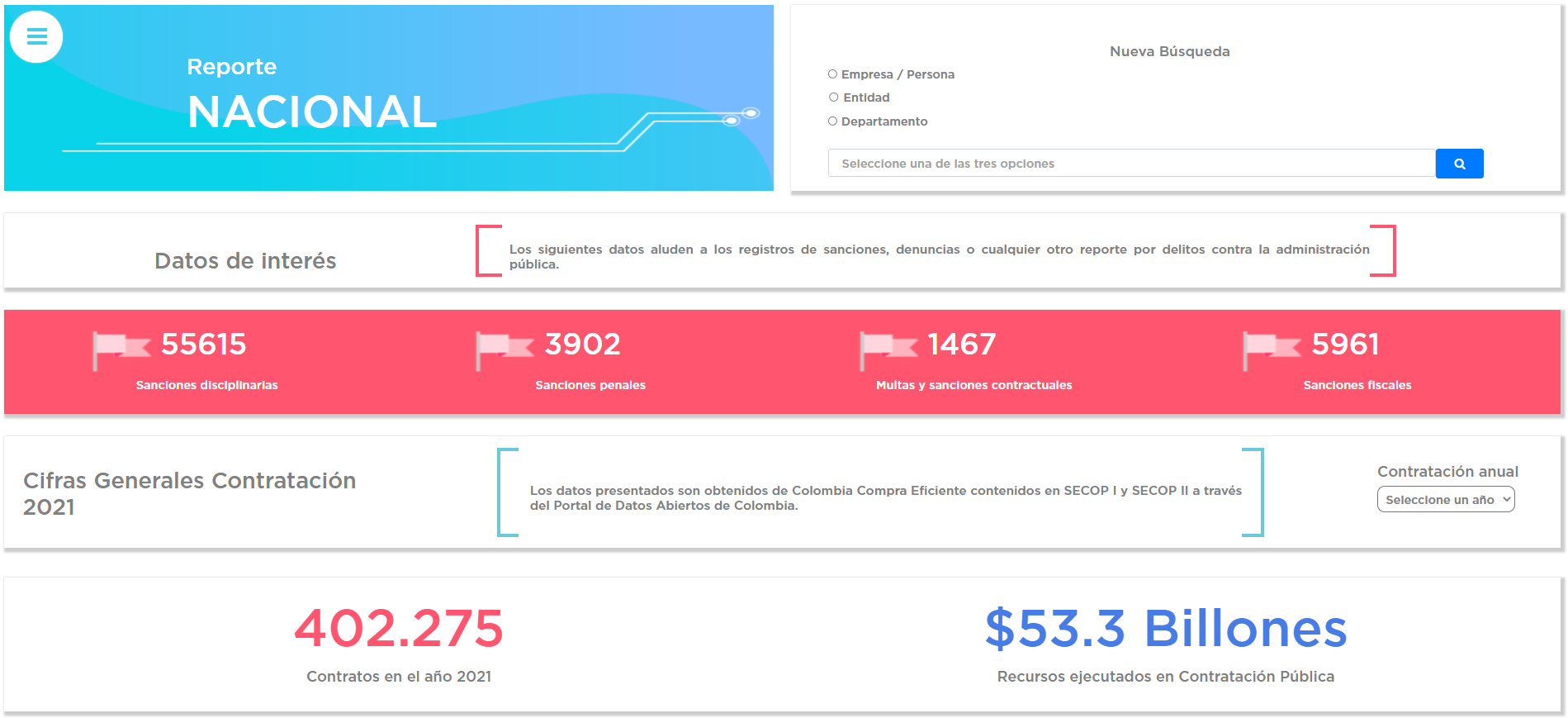 https://portal.paco.gov.co
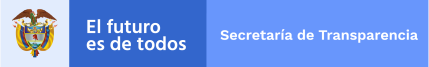 4
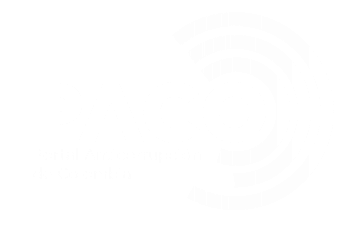 INAC – Índice Nacional Anticorrupción
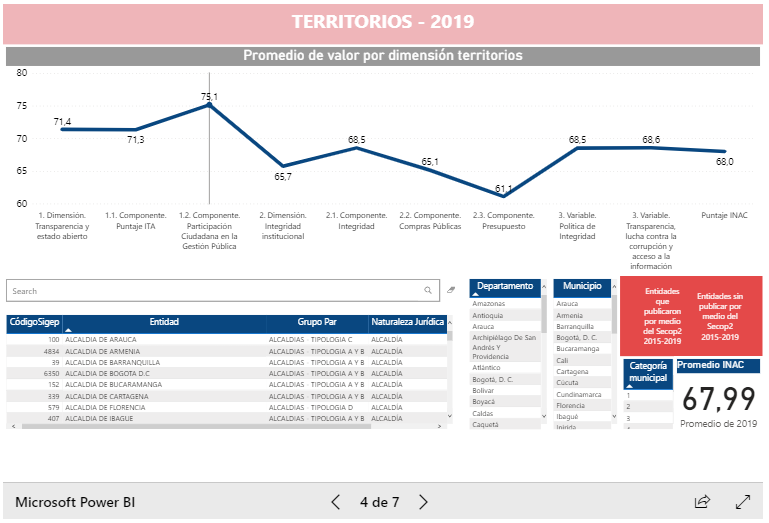 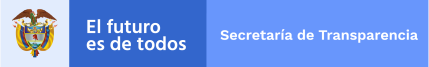 5
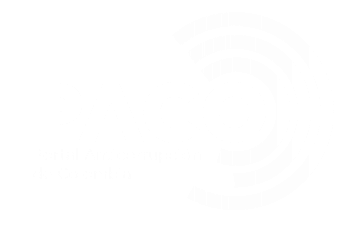 Alcance de PACO
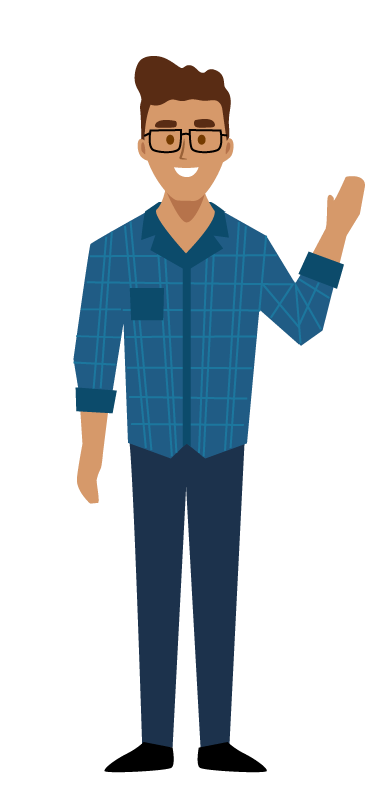 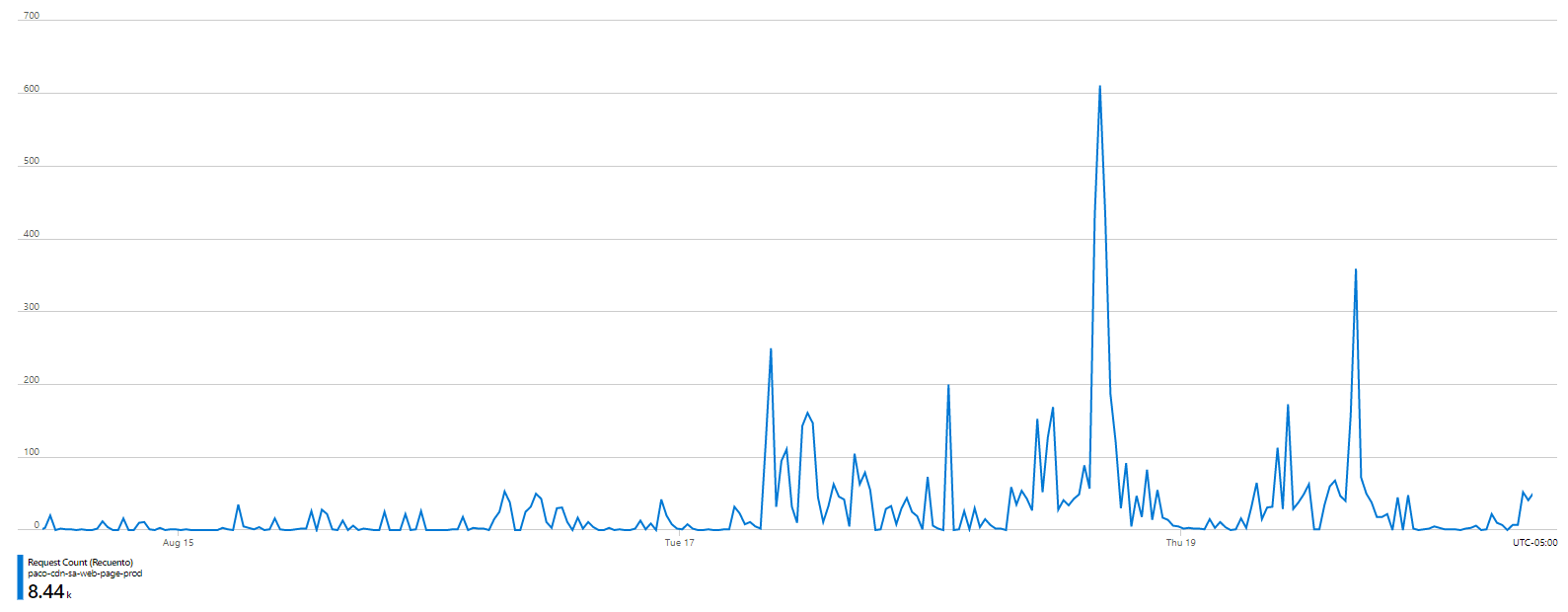 Más de 115 mil consultas desde enero de 2021.
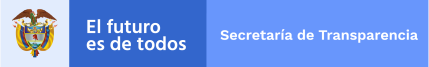 6
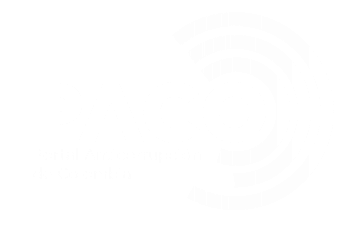 Ejemplos de uso de PACO
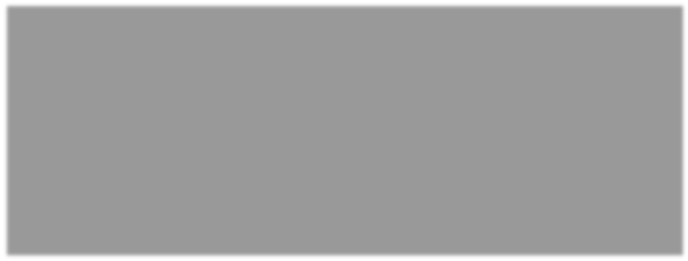 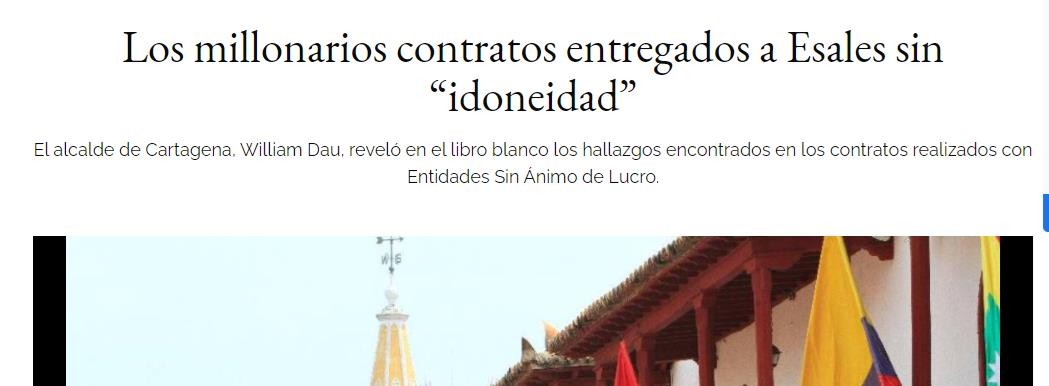 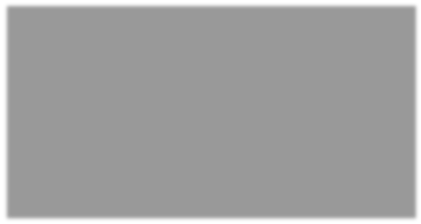 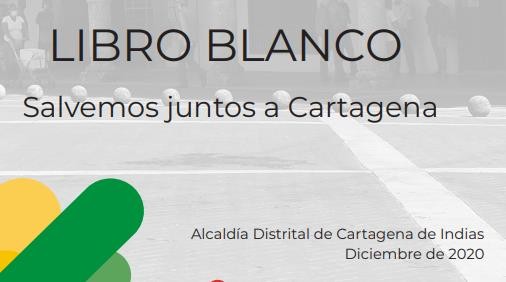 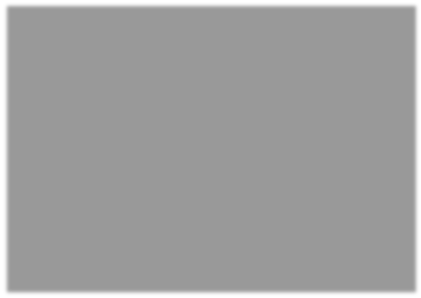 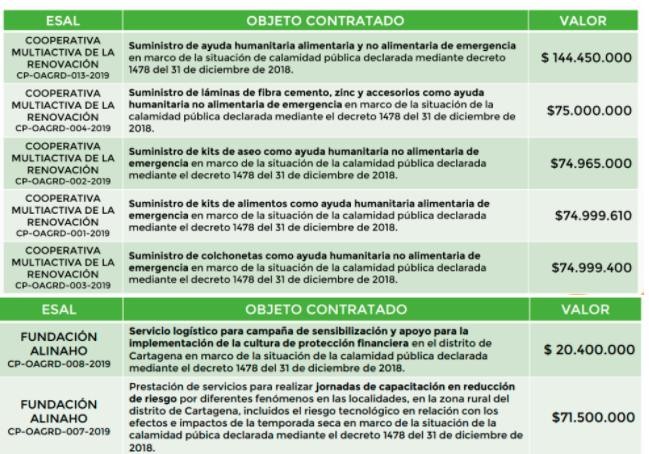 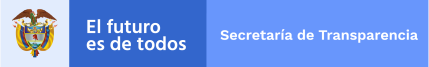 7
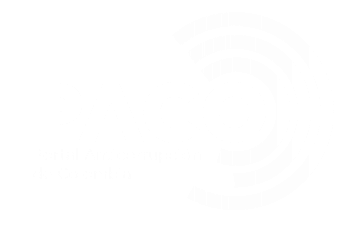 Ejemplos de uso de PACO
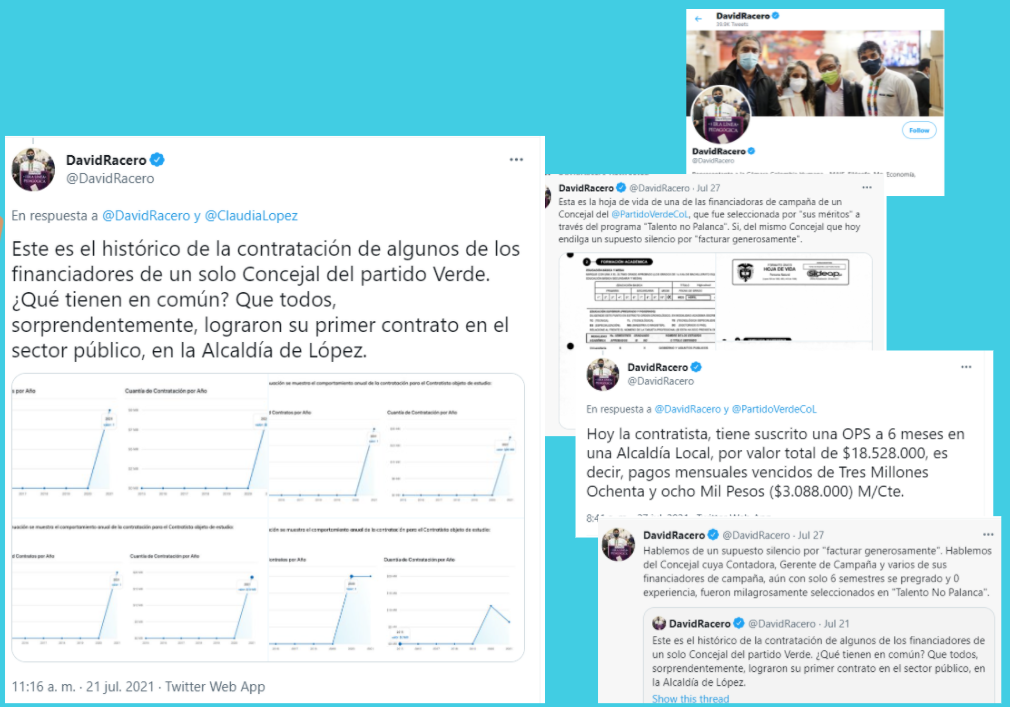 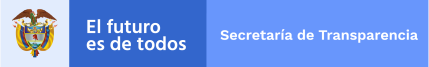 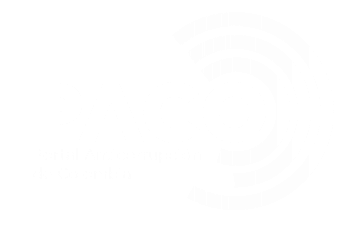 @Stransparencia  contacto@presidencia.gov.co  portal.paco.gov.co  www.secretariatransparencia.gov.co
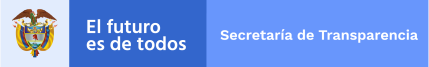